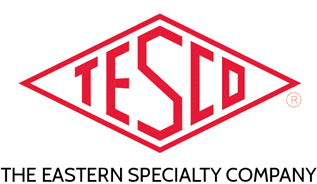 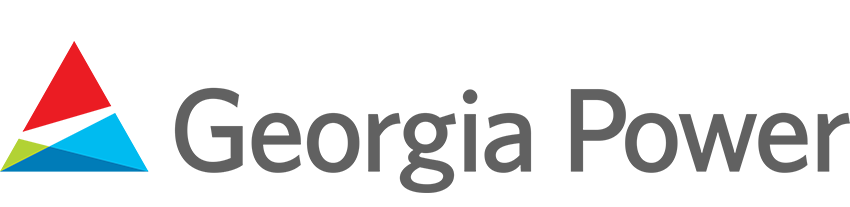 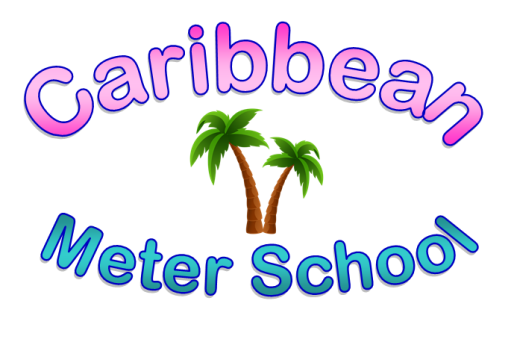 Open Q&A and CLOSING
Wednesday, June 21, 2017
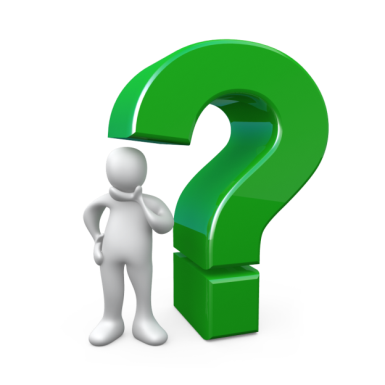 Open Q&A
215.785.2338
www.tesco-advent.com
tom.lawton@tescometering.com
john.greenewald@tescometering.com
vernon.white@tescometering.com
john@samscometering.com
404.608.5105
www.georgiapower.com
MEWELLDE@southernco.com (Mark)
tmchrist@southernco.com  (Trent)
GWJOHNSO@southernco.com (George)
AHLowery@southernco.com  (Art)
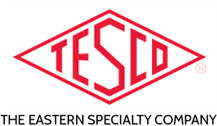 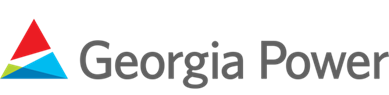 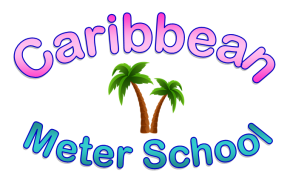 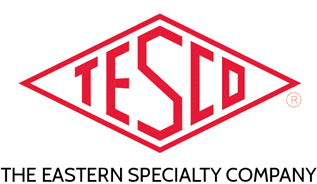 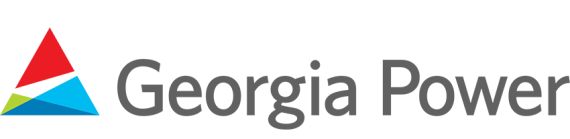 Current Topics
AMI 
business case
basic options (e.g. mesh, powerline carrier, cellular)
planning and preparation 
deployment
hot sockets and other challenges during deployment
Bi-Directional metering for renewables
Utility grade and residential battery storage
Electric Vehicles 
Metering Street Lights and Smart Poles
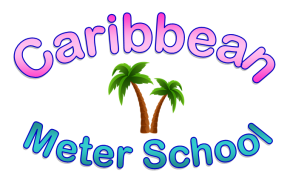 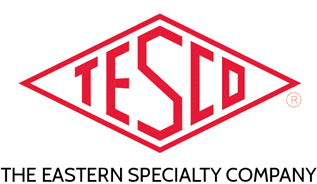 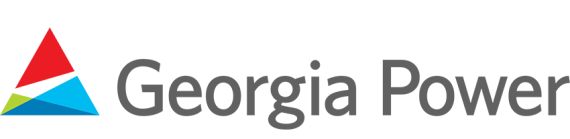